Employee Assistance Program (EAP)
www.charlesnechtem.com
Presented by  Shaunta Clark
[Speaker Notes: Welcome. I’m happy to be with you today to tell you about the EAP services for you and your employees.  

Some of you may have personally utilized EAP services at some time in your work life and for some of you, the whole concept may be new, so I’m going to spend a moment talking about the purpose of EAP and how to utilize the various services offered. 

Think about when you’re are feeling good physically and mentally. How does feeling good affect your ability to cope with personal, family and work problems? 

When you’re feeling good, you have the tools to cope. You have (1) the resilience to adapt to change, (2) you’re more satisfied with your life; and (3) you can accomplish more on the job.  

It works the same way for your employees. When your employees utilize their free EAP services, their problems are “nipped in the bud.”  EAP can help prevent all those complications - and the suffering - that can happen when issues are not addressed – things like anxiety, panic, depression, and possibly worse - mental illness and substance abuse.  

So, in your role as a supervisor, think of your EAP as a service that (1) promotes well-being; and (2) prevents the loss of productivity that can result when your employees’ lives are out of balance because of stress, family issues, marital issues, personal difficulties, substance abuse or any of a wide variety of life’s challenges. 

As we continue this presentation, you’ll learn about the 
EAP services provided by CNA, 
What are some warning signs of an employee who is need of support
How to refer employees for EAP services,]
Employee Assistance Program 
1-800-531-0200
24-hour confidential support
     services

English, Spanish, French, and
     translation services for all other
     languages

Up to 3 virtual or in-person 
     sessions with a local provider.  
     100,000 in-network providers in
     North America and the UK. We provide 
     referrals within 10 miles radius of 
     a provided zip or postal code
E-counseling and user-friendly website accessibility plus mobile app

IMMEDIATE access to counselors without the use of hold services

Masters and Ph.D. level clinicians with a minimum of 5 years experience

Provides referrals to specially- trained clinicians with follow-up services

Hand-held resource referral
www.charlesnechtem.com
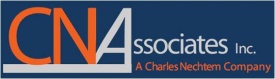 2
www.charlesnechtem.com
[Speaker Notes: The Employee Assistance Program is a benefit offered to all employees and “household family member”  that offers a wide array of EAP, Wellness, and Work/Life services. These include:

24-hour confidential support by phone, 365 days per year.
We have counselors who speak French and Spanish and can provide translation for all other languages. 
A counselors answer each and every call. No appointments are needed for telephone counseling, and no one is placed on hold. You never have to talk to a clerk who will put you on hold nor wait for a return call. You never get have to press this or that number to get to the person you need to talk to. 
Our counselors have a Master’s or PhD and a minimum of 5 years experience in the counseling field. Each is able to provide immediate confidential assessment and counseling addressing problems of any kind. 

You can opt for telephone counseling or a referral to therapists within 10 miles of your address of choice for face-to-face counseling. We also refer callers to therapists in the caller’s insurance network. 

Some employees want to see a counselor recommended by a health provider or even a friend. If this provider is not in the CNA network, Provider Relations employees will contact the counselor and invite him or her to join the CNA network. This is done very quickly. We have a proven track record of verifying and confirming a provider’s credentials and specialty areas of practice within a 24hr period, accommodating the needs of our client while assuring quality of care. 

CNA has over 100,000 therapists in our network and CNA EAP counselors will make the greatest effort to make sure each caller is satisfied with their therapist. 

There’s more information on our provider network later in the presentation.

Your EAP counselor supports you through the referral process make sure the therapist to whom you are referred is a good match. 
E-Counseling is therapeutic communication that takes place over the Internet. The written form of communication is very flexible and allows a counselor and client to 'meet' any time no matter where the two are located on the globe. There are pros and cons to this form of communication, and it does not appeal to everyone. Yet for people who do access eCounseling,  it offers convenience, confidentiality, and a way to 'compose themselves.'  Writing also allows for introspection and you automatically have a journal of the experience to reread, which can be very helpful.]
EAP STATISTICS PRIMARY ISSUES
www.charlesnechtem.com
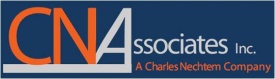 2
www.charlesnechtem.com
[Speaker Notes: Here at the EAP we encounter lots of different issues and can assist callers in working through multiple life circumstances.  Primarily at the EAP, though we work with Psychological stressors (such as stress, depression and anxiety); marital and family issues, child problems (like problems at school and behavioral issues); and substance abuse issues (for self and regarding other’s use). “Other” issues may be related to legal, financial, housing etc.]
On-staff Clinicians Experience
Adoption
 ADHD
 Anger Management
 Anxiety/Panic/Stress
 Autism
 Child/Adolescent/Family
 Depression
 Developmental Disabilities
 Disability
 Domestic Violence
 Eating Disorders
 Fitness for Duty
 Gambling
 Gay/Lesbian/Transgender
 Grief
Group Counseling
Job Performance/Interpersonal Conflicts
 Marital/Relationship/Family/Divorce
 Medical Concerns/Problems
 Mental Health Disorders
 Parenting Issues
 PTSD
 Self-Esteem
 Sexual Abuse/Rape
 Sexual Issues/Gender Identity 
 Substance Abuse
 Suicidal Ideation
 Workplace Conflict or Violence
www.charlesnechtem.com
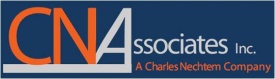 2
www.charlesnechtem.com
www.charlesnechtem.com
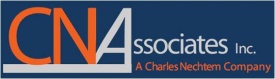 2
www.charlesnechtem.com
[Speaker Notes: Whenever you recognize that you or some you know is struggling with something in life and need to talk with someone, all anyone needs to do is call the EAP by using the toll-free number (which is 1-800-531-0200).  Once you dial that number, you are automatically connected to a live counselor – someone who is available immediately help you with your issue. Employees (clients) may request to speak with the same counselor (if available) every time you call so that you don’t have to tell your story every time you call.  

If either you or your EAP counselor feel that in person counseling or other support resources would be more beneficial to you, then the counselor will work with you to arrange that level of support. We offer referrals for financial counseling, legal services, and of course for mental health services such individual and family counseling, and to outpatient/inpatient treatment facilities.

The EAP counselor will ask questions like where you would like the therapist to be located (what town or zip code); whether you prefer a type of counselor (male or female or other specifications); and if there is a time of day that fits best into your schedule. 

Through the EAP, employees and their household family members are eligible for 1-6 in person counseling visits at no cost to you.  We want to make sure that you can continue with the same therapist without having to worry about changing providers or what your out of pocket cost will be and for this reason we ask for insurance provider information. 

Also know that once you begin the in-person counseling, you are still able to contact the EAP for additional support or services.]
EAP Network Providers
Certified and licensed social workers, counselors and psychologists

Expertise in diagnosis, crisis intervention and   substance abuse

Minimum 5 years in private practice in good-standing

Same-day appointments for emergencies
www.charlesnechtem.com
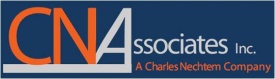 2
www.charlesnechtem.com
Additional Services
Critical Incident stress debriefing

 Seminars/workshops 

 CNA website and on-line wellness library 

 CNA Assistance mobile app

 Mandatory referrals
www.charlesnechtem.com
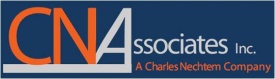 2
www.charlesnechtem.com
[Speaker Notes: In addition to counseling and referral services, our EAP offers clients additional services such as:]
Critical Incident Stress Debriefing
Contact/work directly with your Student Services and HR Department to call us and describe the event 
EAP Clinical Supervisor and Account Manager are immediately notified
Urgent plan of action is developed
Clinician is on-site within 24 hours (or upon request) to provide support
On-site therapist offers emotional “first-aid” in group or individual sessions
www.charlesnechtem.com
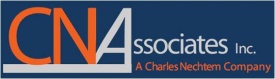 2
www.charlesnechtem.com
[Speaker Notes: Critical Incident Stress Debriefing – You or Your employer feels that an incident has or will have a negative mental/emotional impact on employees, such as accidents on site, death/loss of employees, incident having an impact in the community where the  company majority of works reside. The EAP will coordinate with the supervisor or HR representative to have a licensed therapist on site for support of employees with in 24 hours of the request or when scheduled.]
Seminars/Workshops
Anger management 
Coping with change
Dealing with anxiety
Dealing with depression 
Managing financial stress
Excellence in supervision
Family and relationship 
       issues
Meditation and relaxation
Raising self esteem
Resilience and change
Setting and attaining goals
Smoking cessation
Stress management
Teamwork and leadership
Time management
www.charlesnechtem.com
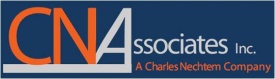 2
www.charlesnechtem.com
[Speaker Notes: Seminars/Workshops -In addition to the orientation, CNA staff will develop customized employee and supervisory training programs on any topic to meet your needs and will collaborate with you to develop desired behavioral outcomes so that the training can be effectively assessed, and the learning reinforced. Examples of training topics include the following:, Managing Change, Stress Management, Developing Communication and Conflict Resolution Skills.]
Mandatory Referrals
For employees with performance, reliability, or substance abuse problems, here’s the process:
Mandatory referral letter, information form, and consent to release form. Forms are faxed to Charles Nechtem Associates (CNA) 
CNA assigns case manager who monitors adherence to the agreed-upon course of treatment
CNA provides progress reports to the designated Supervisor or HR representative while maintaining compliance with confidentiality laws
www.charlesnechtem.com
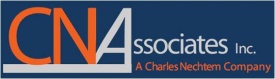 2
www.charlesnechtem.com
[Speaker Notes: Mandatory Referrals -  are implemented when an employee is not meeting the standards that have been set before them. 

An employee is a mandated referral initiated by the employee’s supervisor to their HR rep.  The employee is mandated to get counseling because the employee’s job is at risk. Usually, the employer may have given the employee a warning before the Mandated Referral is initiated.  A Mandatory Referral offers the employee help and holds the employee accountable for learning how to stop the inappropriate behavior that led to the Mandatory Referral. 
le of what you would see when you log into our library.]
CHARACTERISTICS OF EMPLOYEES IN NEED OF SUPPORT
www.charlesnechtem.com
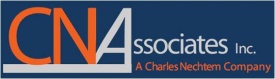 2
www.charlesnechtem.com
[Speaker Notes: There are several warning signs of an employee needing support that supervisors should look for. 

It is extremely important to understand that the following behaviors do not mean a person will become violent, but they may indicate that the person is experiencing high levels of stress. Each situation is unique and professional judgement or outside assistance may be necessary to determine if intervention is necessary. 
It is much easier to prevent violence by stopping small incidents than trying to deal with the aftermath of a major crisis. Workplace violence can start as small incidents involving negative remarks and inappropriate behavior. It may escalate to physical or psychological violence.]
Behavioral Signs
Physical Signs
Excessive absenteeism or lateness; difficulty with concentration and confusion 

Marked decline in work performance; unsatisfactory work quality

Co-worker or customer complaints

Fatigue; personal hygiene is poor or ignored

Sudden and/or unpredictable change in energy level
Flushed or pale face, sweating 

Pacing, restless, or repetitive movements

Signs of extreme fatigue, e.g., dark circles under the eyes 

Clenched jaws or fists 

Exaggerated or violent gestures
www.charlesnechtem.com
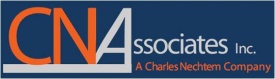 2
www.charlesnechtem.com
Intervention and Referral
Steps to take when you have identified a performance issue:
Document the performance problem 
Get yourself ready
Set the stage
Use constructive conversation
Refer for assistance
Follow up on progress towards meeting performance goals
www.charlesnechtem.com
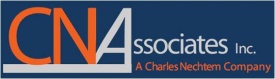 2
www.charlesnechtem.com
[Speaker Notes: Effective intervention and referrals involve the following steps: read slide]
What is documentation?
Taking notes to usually include date, time, place, who was involved, and what happened.
Why document?
Because we forget.  Documentation is a tool to help us remember certain details and remain as objective as possible while making a fair and impartial assessment of job performance.
www.charlesnechtem.com
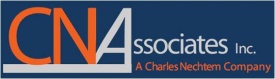 2
www.charlesnechtem.com
Getting Ready/Setting the Stage
Take deep breaths
Make sure the environment is safe for you and the employee 
Distraction free meeting space
www.charlesnechtem.com
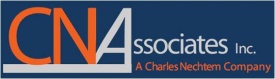 2
www.charlesnechtem.com
[Speaker Notes: It’s important that you prepare yourself for conversations with employees so that you can effectively express the issues. Be sure you… (read the slide)]
Constructive Conversation
Share with the employee what the concerned are about his/her performance
State problem
Refer to documentation of specific events
Avoid over-generalizations
Ask for explanation
Avoid getting involved in discussions of personal problems
Try to get employee to acknowledge what you see as the problem
State what must be done to correct the problem
Set time frame for performance improvement
Specify consequences if problem continues
www.charlesnechtem.com
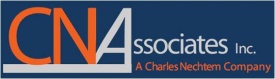 2
www.charlesnechtem.com
[Speaker Notes: Key Steps to constructive confrontation are as follows: Read Slide

Be Specific - Use concrete facts you  have documented.  Do not depend on second-hand reports or opinion.
Use Descriptive Statements - Avoid judging his/her behavior or motives.
Show Concern - Acknowledge and try to understand his/her feelings.  Avoid sympathy which can have a condescending or an immobilizing effect.
Refer to the EAP - It is free and available to all employees… and most important it is Confidential.]
CNA Website and Self-Help Wellness Library
CNA website addresses physical, emotional, and mental well-being
Visit www.charlesnechtem.com  
Text us and/or schedule virtual appointments with an EAP counselor at your convenience 
Submit your therapist referral questionnaire and the counselor will send you 3 match therapists via your preferred contact method

Our self-help Wellness Library provides direct access to information on over 25,000 articles that are continuously updated. To login:  
 Go to website: www.charlesnechtem.com  
Select “Member”
Login if you are a new member, or register as new user
www.charlesnechtem.com
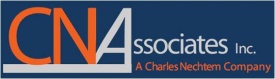 2
www.charlesnechtem.com
[Speaker Notes: On-Line Wellness Library Access: - Our website, www.charlesnechtem.com, has a wealth of helpful information for employees, including over 250,000 articles regarding tips on health, wellness, emotional, legal and financial issues, and child and elder care issues. These articles are updated on a monthly basis and offer support in all areas of life.]
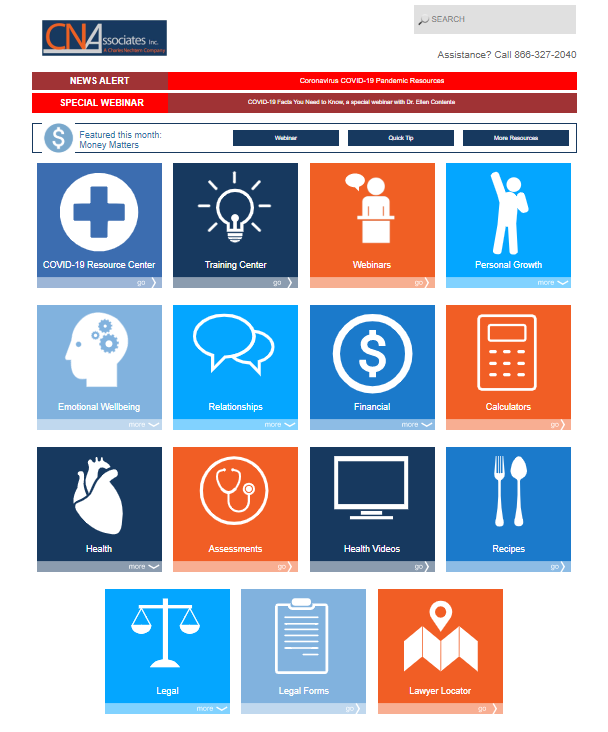 www.charlesnechtem.com
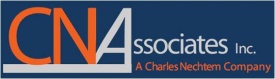 2
www.charlesnechtem.com
[Speaker Notes: This is just a sample of what you would see when you log into our library.]
Mobile APP: Feature 
Call Us 24/7 at 800-531-2040
Email your concern at inquires@charlesnechtem.com 
Text us and/or schedule a virtual appointment with and EAP counselor at your convenience 

Submit your therapist referral questionnaire and the counselor will you 3 matched therapists via your preferred contact method  

Access interactive self-help wellness library with 25,000 resources 

*CNA Assistance Apps are available at the Apple Store and Google Play
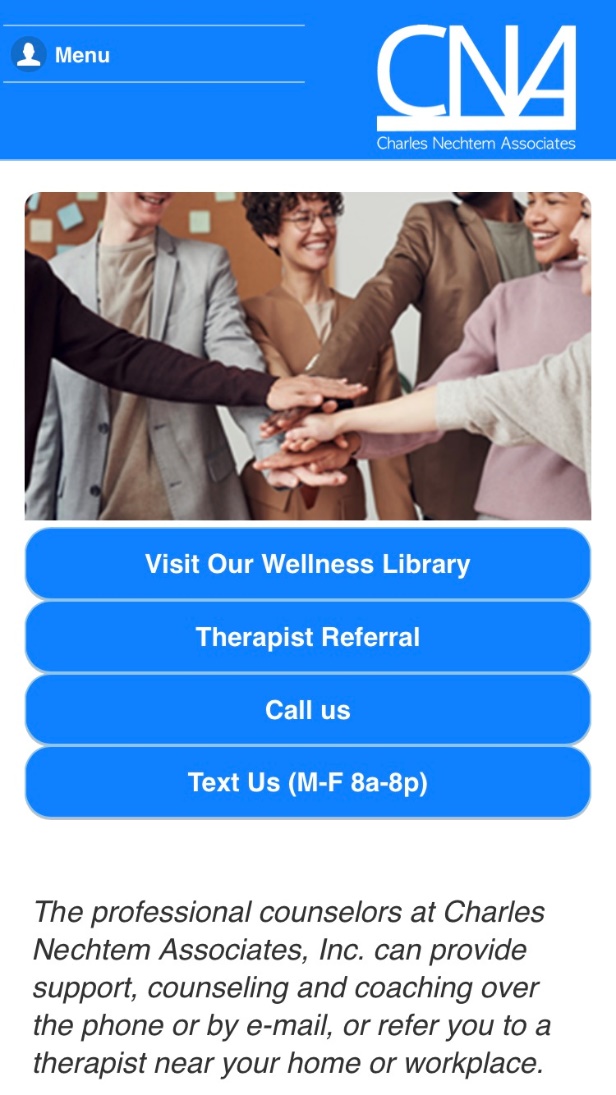 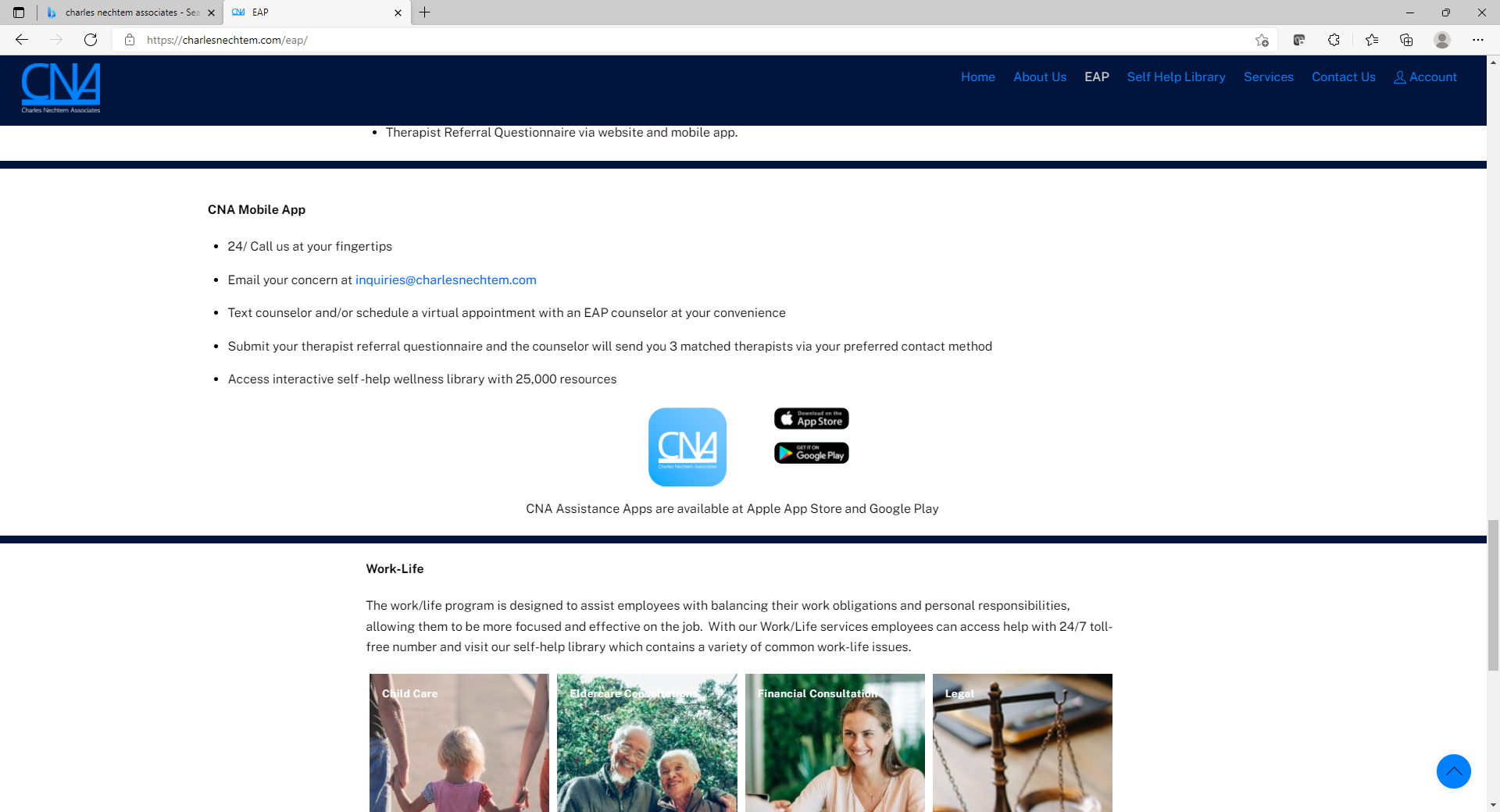 www.charlesnechtem.com
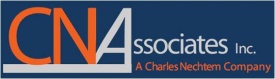 2
www.charlesnechtem.com
[Speaker Notes: This is just a sample of what you would see when you log into our library.]
Employee Assistance Program
1-800-531-0200
www.charlesnechtem.com
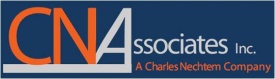 [Speaker Notes: Our EAP and Work/Life services and procedures provide early, skilled intervention that includes easy access, rapid response, accurate diagnosis, problem resolution, timely referrals, and education. 

Thank you for your time and don’t hesitate to call us with any questions you may have!]